70 - летию Сталинградской битвы посвящается
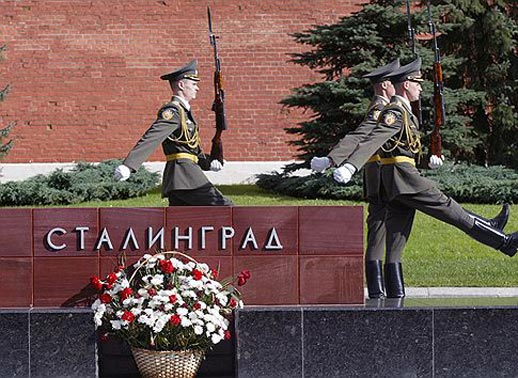 17 июля 1942 год — 
2 февраля 1943 год
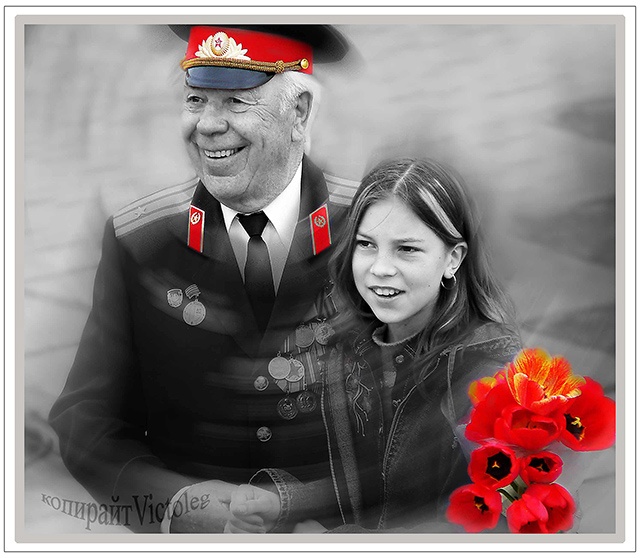 Урок мужества
«Сталинградская битва глазами юного поколения»
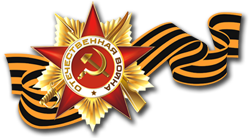 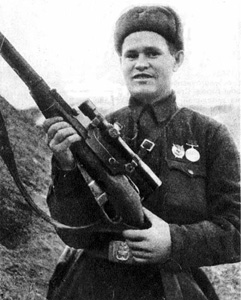 Василий Зайцев
Слава снайпера пришла Василию Григорьевичу Зайцеву во время Сталинградской битвы. Он уничтожил 225 солдат и офицеров противника, в том числе 11 снайперов.
Особо известный эпизод - это снайперский поединок Василия Зайцева с немецким «сверхснайпером» майором Кёнингом, прибывшем в Сталинград для борьбы с советскими снайперами.
Петр Гончаров
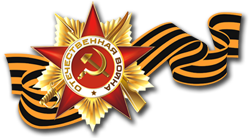 В боях уничтожил 445 фашистов. После Сталинградской битвы он стал наставником советских снайперов.
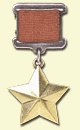 Петру Гончарову присвоено звание Героя Советского Союза (посмертно)
Анатолий Чехов
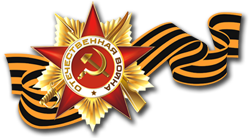 Защищал Дом Павлова.
В Сталинграде он уничтожил 256 гитлеровцев.
В то время ему было всего 
19 лет.
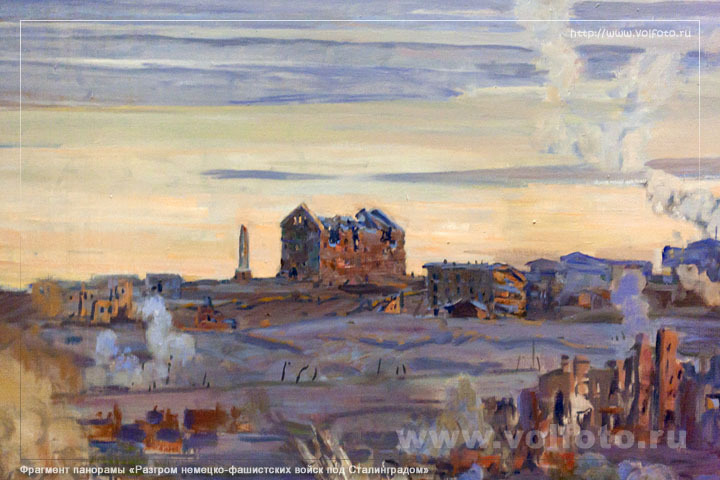 О нем создан  документальный фильм  «И помнит мир спасенный»
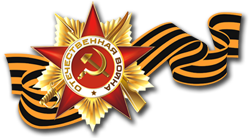 Василий Глазков
Командир 35-й стрелковой дивизии. В дни Сталинградской битвы командовал боем, который длился  5 суток!
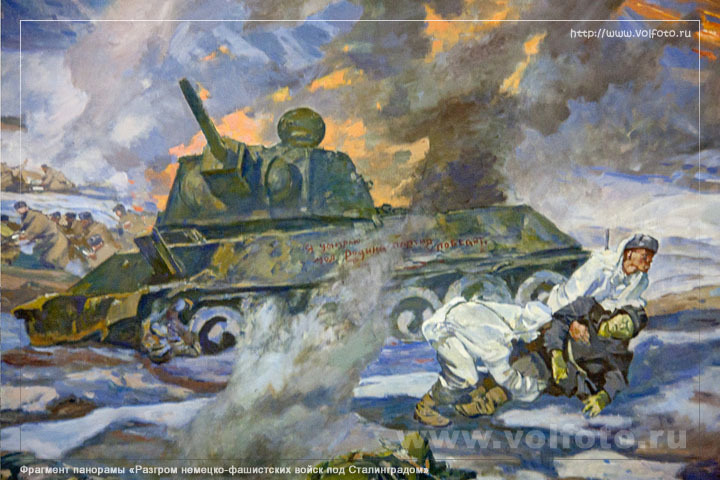 В Волгоградском мемориально – историческом 
музее хранится шинель Глазкова, изрешеченная пулями и осколками как свидетельство мужества и бесстрашия.
Михаил Паникаха
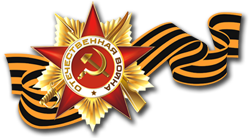 Объятый пламенем матрос Михаил Паникаха с бутылкой зажигательной смеси бросился на головной танк противника. Танк сгорел вместе с экипажем, а остальные немецкие машины отступили.
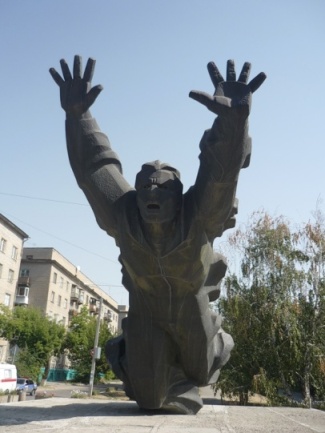 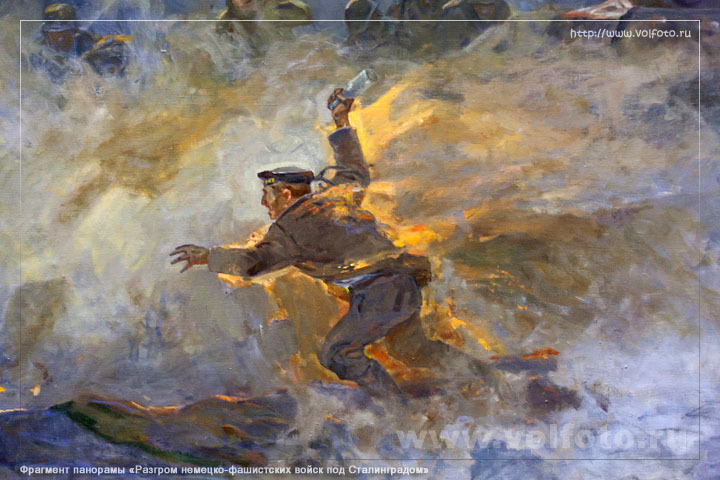 Саша Филиппов
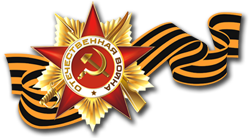 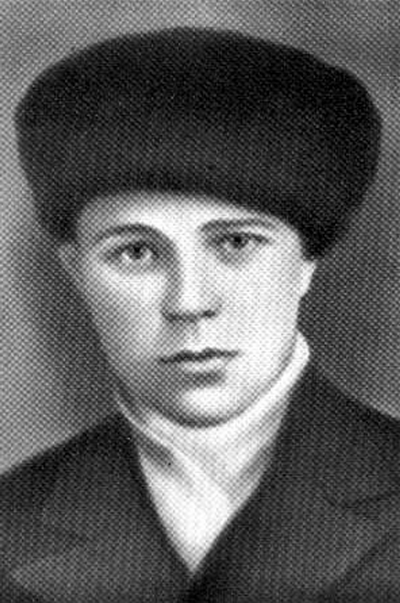 16 - летний разведчик.  
Двенадцать раз ходил в разведку в тыл врага, каждый раз добывая для наших бойцов ценные сведения.
Саша Филиппов погиб смертью храбрых. Награжден орденом Красного Знамени и медалью 
«За оборону Сталинграда»
(посмертно).
Его именем назван сквер в  Ворошиловском районе 
города – героя Волгограда.
Гуля Королева
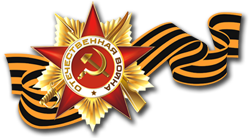 Гуля Королева - санинструктор. В районе хутора Паньшино  вынесла с поля боя 100 раненых бойцов. Уничтожила 15 немецких солдат и офицеров. Получив смертельное ранение, Королёва сражалась до конца.
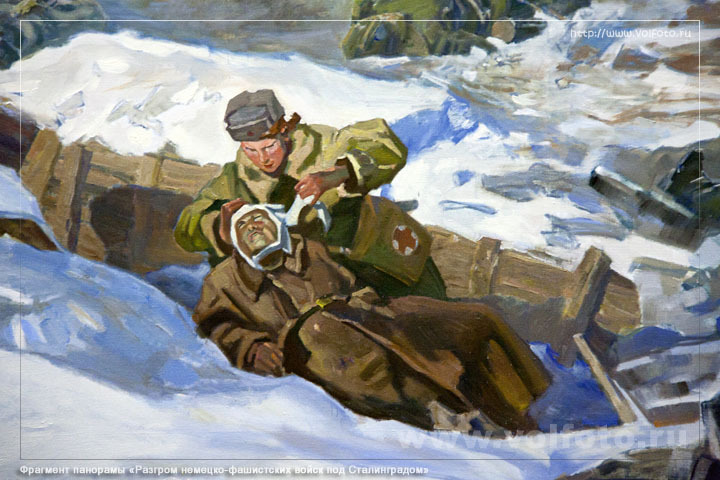 Награждена орденом Красного Знамени (посмертно).
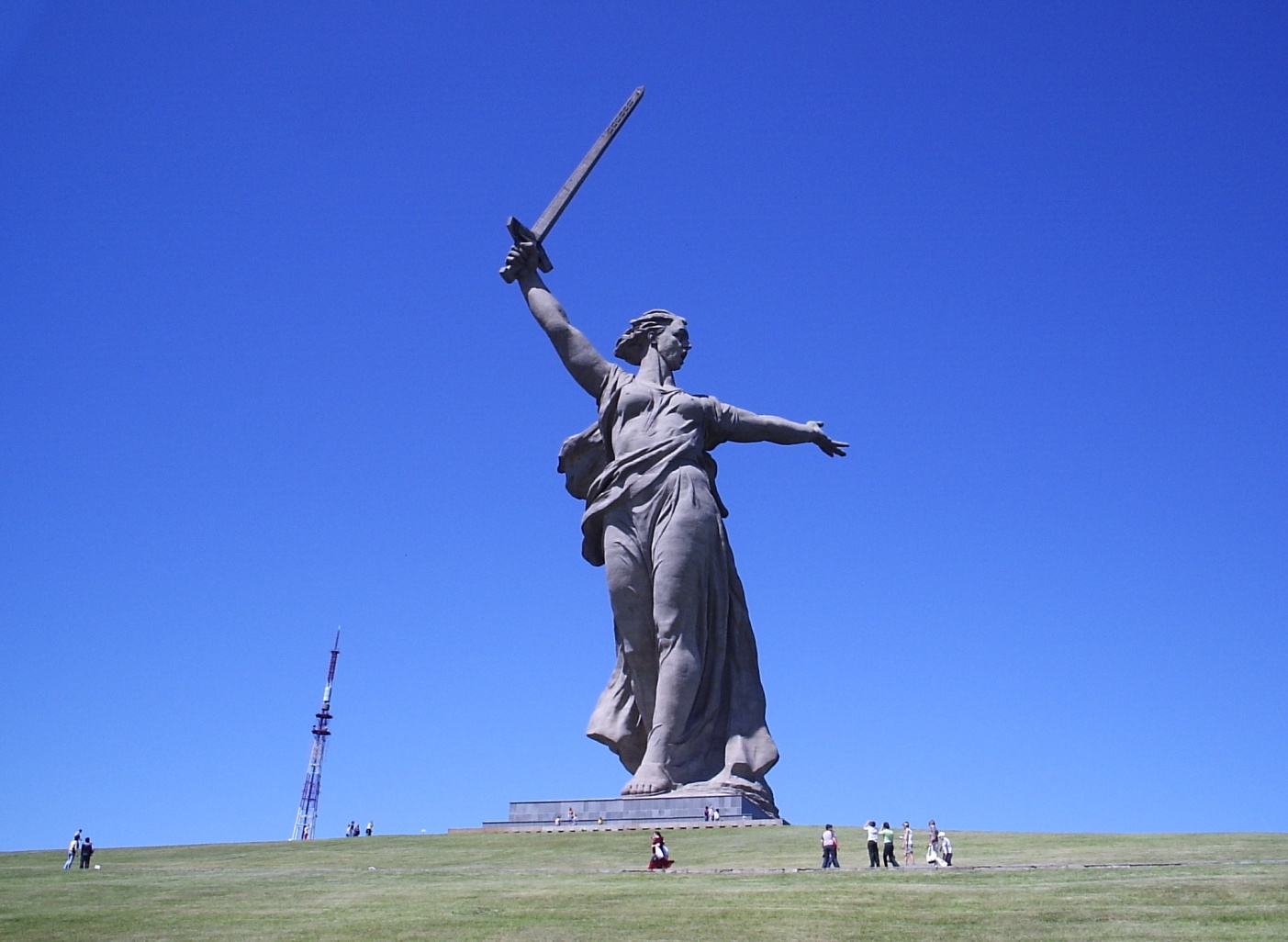 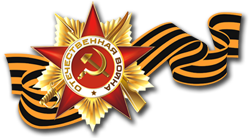 10 ноября 1961 года Президиум Верховного Совета РСФСР постановил переименовать город Сталинград в город Волгоград.
8 мая 1965 года Президиумом  Верховного Совета СССР Волгограду присвоено почетное звание города-героя.
Война давно  закончилась, но подвиг нашего народа навсегда остается в истории и нашей памяти.